Add bullets to text
In the message bar, click Enable Editing,
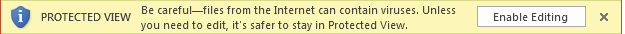 then press F5 or click Slide Show > From Beginning to start the course.
If the videos in this course don’t play, you may need to download QuickTime or just switch to PowerPoint 2013.
j
Add bullets to text
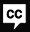 Closed captions
In PowerPoint, add bullets to a list of text items to emphasize key points of information.
For a list to be most effective, you’ll keep it moderate in length, and the list items will be brief and scannable.
Another aspect of lists concerns their formatting—font size,
line spacing, margins, indentation of bullets and text, and bullet type.
So, as you create bulleted lists, think of their effectiveness in terms of both what they say and how they look.
Let’s go over some list basics.
All the content layouts in PowerPoint include bulleted-list formatting.
To remove the bullets or add them, you select the content placeholder and click Bullets on the Home tab.
To add a new item and drop down another level, press Enter, and click Increase List Level.
Or, press Enter+Tab.
To move an item up one level, place the insertion point at the start of the text and click Decrease List Level.
Or: Press Shift+Tab
Be careful in your use of text levels. For example, this Agenda list, with first- and second-level items
is much easier for an audience to take in if you limit it to the top-level points, as in the list here.
As you create a list, you’ll want to work with how it looks.
If you want a certain theme, apply it early on so you know what its list styles look like.
Then make other adjustments.
To learn more, see the other movies in this course, called Change font size, line spacing, and indentation
and Change list formatting on the slide master.
Up next: Change font size, line spacing, and indentation.
Press F5 to start, Esc to stop
1/3 videos
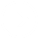 2:29
5:11
5:27
Help
Add bullets
Make changes
Use slide masters
Feedback
Summary
Add bullets to text
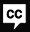 Closed captions
We’ve created a bulleted list for our Agenda slide. Now we’ll make some changes to its look and formatting.
Since I want to apply a different theme to the presentation, I’ll do that first.
Let’s click Design and choose this theme, called Facet.
That applies different styles and formatting to the list. So, now those are in place up front.
This theme uses a small font size for the text. Let’s increase it.
I’ll select the placeholder, click Home &gt; Font Size, and choose 24.
This font size is easier to see and makes use of the space on the slide.
Note that if you want to change the font size for every list in the presentation, you should change it on the slide master.
We’ll work with the slide master in Movie 3, Change list formatting on the slide master.
We’ve increased the font size; let’s also increase the line spacing. To do that, I’ll select the placeholder
and on the Home tab, I click Line Spacing, where I see that the current setting is 1.0, or single spaced.
And I see a preview of other settings. I don’t want quite so much spacing as 1.5. Let’s open Line Spacing Options.
This includes settings for indentation as well as spacing.
Under Spacing, the list is set to Single, but I can add space incrementally in the Before box.
I’ll change this from 10 pts. to 20 and click OK.
So, I’ve added a bit more space to the single spacing, but it’s not quite as much as the 1.5 spacing.
Now, because we’ve changed font size and line spacing,
I want to mention AutoFit, which can affect both of these types of formatting.
To demonstrate AutoFit, I’ll add one more item to this list. Watch closely as I type it: “Our support.”
See how the list adjusted when I started typing? It got more compressed. It’ll continue to do so with each additional item.
That’s the result of AutoFit; it adjusts line spacing and font size to fit all list items into the placeholder.
We’ll delete this last item.
Because you may not want the auto-fitting, whenever it happens, this control appears, called AutoFit Options.
Let’s click it.
To undo the autofitting, I click Stop Fitting Text to This Placeholder. The line spacing returns to what it was.
I prefer that, so I’ll leave the auto-fitting undone. And let’s say I want to turn off AutoFit altogether.
I click the control again and click Control AutoCorrect Options.
In the AutoCorrect dialog box, I uncheck Autofit body text to placeholder, and click OK.
AutoFit is now off until I turn it back on.
Next, I want to move the list to the right a little bit, to balance out the slide more.
To do that, I’ll increase its left margin.
I right-click the text placeholder and click Format Shape. Then, I click Size &amp; Properties, and Text Box.
In the Left margin box, I’ll change the setting from .1” to 1”.
The text moves to the right as I press the Up Arrow for the box.
I’ll close the Format Shape pane.
The new margin moves the list over nicely.
Now, if you ever need to adjust the space between the text and bullets, a great way is to use tab markers on the ruler.
To display the ruler, click View, and check Ruler.
Now, let’s say I want to increase the space between text and bullets: I’ll select the text,
and on the ruler, find this upper tab on the bottom of the ruler.
I drag the tab, and the dotted line shows where the text’s left indent will be.
To move the bullets, I drag the tab at the top of the ruler.
Now, note that if my list has more than one text level,
I need to select the level of text I want to adjust, and then move the tabs.
My Agenda list now looks the way I want it to.
Up next: We’ll change list formatting on the slide master.
Press F5 to start, Esc to stop
2/3 videos
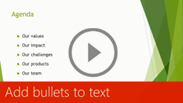 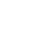 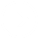 2:29
5:11
5:27
Help
Add bullets
Make changes
Use slide masters
Feedback
Summary
Add bullets to text
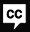 Closed captions
In this presentation, we want to change the list formatting everywhere, not just on one or two slides.
So, we’ll make all our changes on the slide master. To open the slide master, click View &gt; Slide Master.
To change all bulleted lists, we’ll select the slide master thumbnail—the one at the top—
and change formatting for the list placeholder and text, here.
That will affect the bulleted list formatting in each of the master layouts.
We’ll make changes similar to those we made in Movie 2: Change font size, line spacing, and indentation.
And we’ll also change the type of bullet we’re using.
Let’s start with font size.
Because this is the slide master, we see the font size, spacing, and bullet for each level of text.
To change the font size for the top level, I’ll select that line, click Home,
and look in the Font Size box, which shows a font size of 18.
I’ll open the list and change it to 24.
Notice that the bullet size increases in proportion to the font size.
I also want to increase the font size for second-level text, so I’ll select it and choose 20.
I won’t worry about the next three levels of text because I don’t use those.
Let’s see how the larger font sizes look on the slides. I’ll click Normal to switch to Normal view.
The Agenda slide shows just the top level text with the larger font,
and the next slide, Our values, shows the second-level text, as well.
Let’s look at the other lists.
I like the larger font sizes, but I think we should increase the line spacing as well. Let’s go back to the Slide Master.
I’ll click View &gt; Slide Master and select the slide master thumbnail.
Selecting the text placeholder, I’ll click Home &gt; Line Spacing. The list is currently set at 1.0, or single spacing.
To increase line spacing for just the top-level text, I’ll click in that line,
and click Line Spacing &gt; Line Spacing Options.
Under Spacing, in the Before box, I’ll increase the spacing, from 10 points to 20, and click OK.
So, with this increase, a list of top-level text, like the Agenda list, will change from single spacing, shown here,
to slightly more than single spacing, which will look like this.
Note that I haven’t changed the line spacing for the other text levels.
So, in a list like this, the second-level text keeps its original spacing,
but there’s a bit more space above the top-level text.
I like that.
Now, on the slide master,
lets add more space on the left margin of the list by right-clicking the placeholder and clicking Format Shape.
Then, we click Size &amp; Properties &gt; Text Box, and in the Left margin box, increase the number, from .1” to .5”.
As I increase the number, the list moves to the right. So, all lists in the presentation will now have more space on the left.
Let’s close the Format Shape pane.
Now, let’s have fun with the type of bullet we’re using for the list. I’ll zoom in for a closer look.
The theme has a green arrow for a bullet. I like it, but I could choose something else if I wanted.
To see other options, I’ll select the placeholder, and click the arrow next to Bullets, on the Home tab.
As we point to these alternative bullet styles, we see how they would look.
For more choices, click Bullets and Numbering. I’d like something different, so I’ll click Picture.
This gives me the option to browse for a picture file of my own or to search for one on the web.
I’ll click Office.com and type “web bullets.” Then I’ll click Search.
Here’s a lime-green sphere, perfect for the theme I’m using. I’ll select it and click Insert.
The new picture bullet is inserted on the slide master, in various sizes to match each text level.
I’ll zoom back out.
We’re finished with our changes to the slide master,
so let’s click Normal and look at the various bulleted lists with the new formatting.
Changes to look for include increased line spacing between top-level items;
a bigger left margin; and the new picture bullet.
As I look through all the slides, I see the changes reflected in every type of list. I like the improvements.
Now it’s clear how much the slide master helps when I want to change bulleted list formatting for all my lists.
For more information, see the Course Summary, and experiment on your own.
Press F5 to start, Esc to stop
3/3 videos
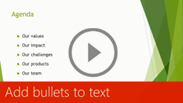 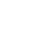 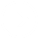 2:29
5:11
5:27
Help
Add bullets
Make changes
Use slide masters
Feedback
Summary
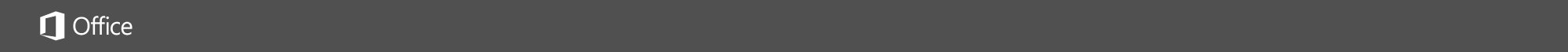 Help
Course summary—Add bullets to text
Course summary
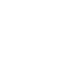 Add bullets or numbers to text
Use bullets or numbers to present lots of text or a sequential process in a PowerPoint 2013 presentation. 
On the View tab, in the Presentation Views group, click Normal.
On the left-hand side of the PowerPoint window, click a slide thumbnail that you want to add bulleted or numbered text to.
On the slide, select the lines of text in a text placeholder or table that you want to add bullets or numbering to.
On the Home tab, in the Paragraph group, click Bullets or Numbering.
To change all lines of text, select the outline of the text object, and then apply the bullet or numbering.
To increase or decrease the indent, to change spacing between a bullet or number and the text, to change the style, color, or size of bullets or numbers, to manually change the number that you want to start from, and so on, see Adjust the indent in a bulleted or numbered list on the ruler.
Keyboard shortcuts
To increase a list level: Tab+Enter.
To decrease a list level: Shift+Tab.
Manage text in a placeholder by using AutoFit
If you add more text to a body text placeholder than the placeholder can contain, your text automatically resizes to a smaller font so that all of the text will fit in the placeholder. This automatic text resizing is called AutoFit. To turn AutoFit off and allow text to move beyond the placeholder border, click the AutoFit Options button, which appears next to the placeholder, and then click Stop Fitting Text to This Placeholder. To turn AutoFit back on, click the AutoFit Options button, and then click AutoFit Text to Placeholder.
See also
Use slide masters to customize a presentation
Apply and change a theme
More training courses
Office Compatibility Pack
Press F5 to start, Esc to stop
1
2
3
4
5
6
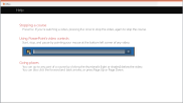 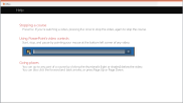 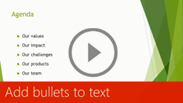 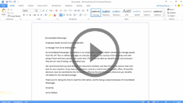 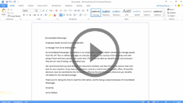 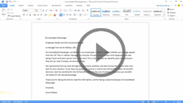 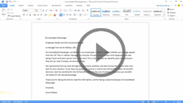 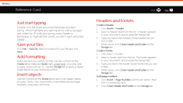 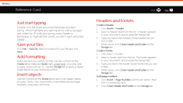 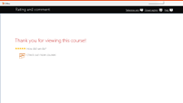 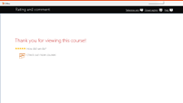 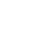 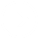 2:29
5:11
5:27
Help
Add bullets
Make changes
Use slide masters
Feedback
Summary
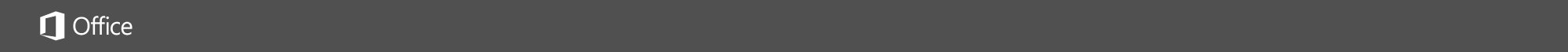 Help
Rating and comments
Course summary
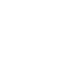 How did we do? Please tell us what you think
Thank you for viewing this course!
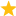 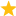 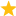 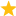 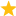 Check out more courses
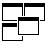 Press F5 to start, Esc to stop
1
2
3
4
5
6
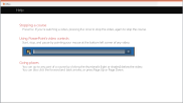 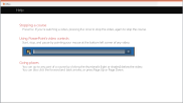 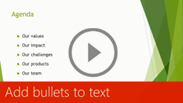 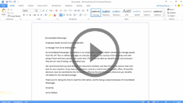 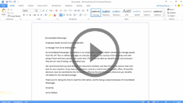 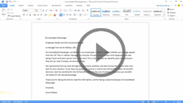 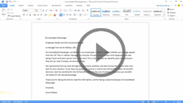 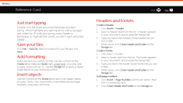 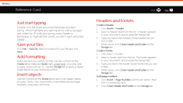 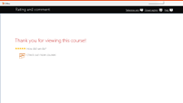 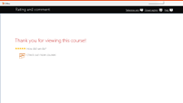 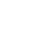 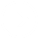 2:29
5:11
5:27
Help
Add bullets
Make changes
Use slide masters
Feedback
Summary
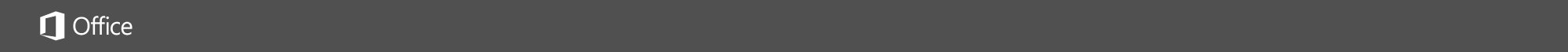 Help
Help
Course summary
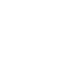 Using PowerPoint’s video controls
Point at the bottom edge of any video to start, stop, pause, or rewind. You drag to rewind.
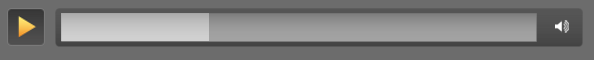 Stopping a course
If you’re viewing online, click your browser’s Back button. If you’re viewing offline, press Esc. If you’re watching a video, press Esc once to stop the video, again to stop the course.
Going places
You can go to any part of a course by clicking the thumbnails (light or shaded) below the video. You can also click the forward and back arrows, or press Page Up or Page Down.
If you download a course and the videos don’t play
Click Enable Editing                     if you see that button. If that doesn’t work, you may have PowerPoint 2007 or earlier. If you do, you need to get the PowerPoint Viewer. If you have PowerPoint 2010, you need the QuickTime player, or you can upgrade to PowerPoint 2013.
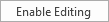 Press F5 to start, Esc to stop
1
2
3
4
5
6
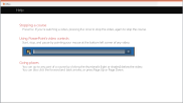 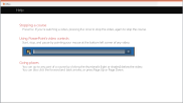 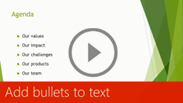 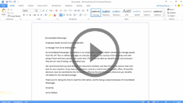 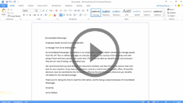 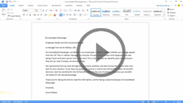 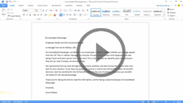 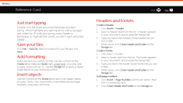 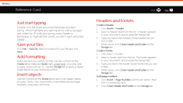 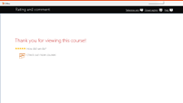 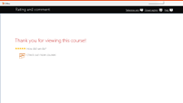 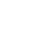 2:29
5:11
5:27
Help
Add bullets
Make changes
Use slide masters
Feedback
Summary